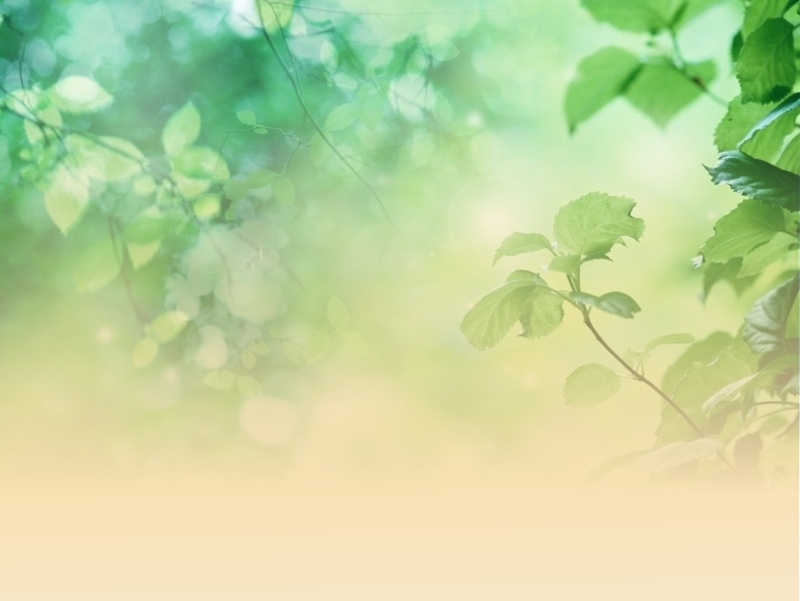 Семейный клуб 
«Мы вместе»
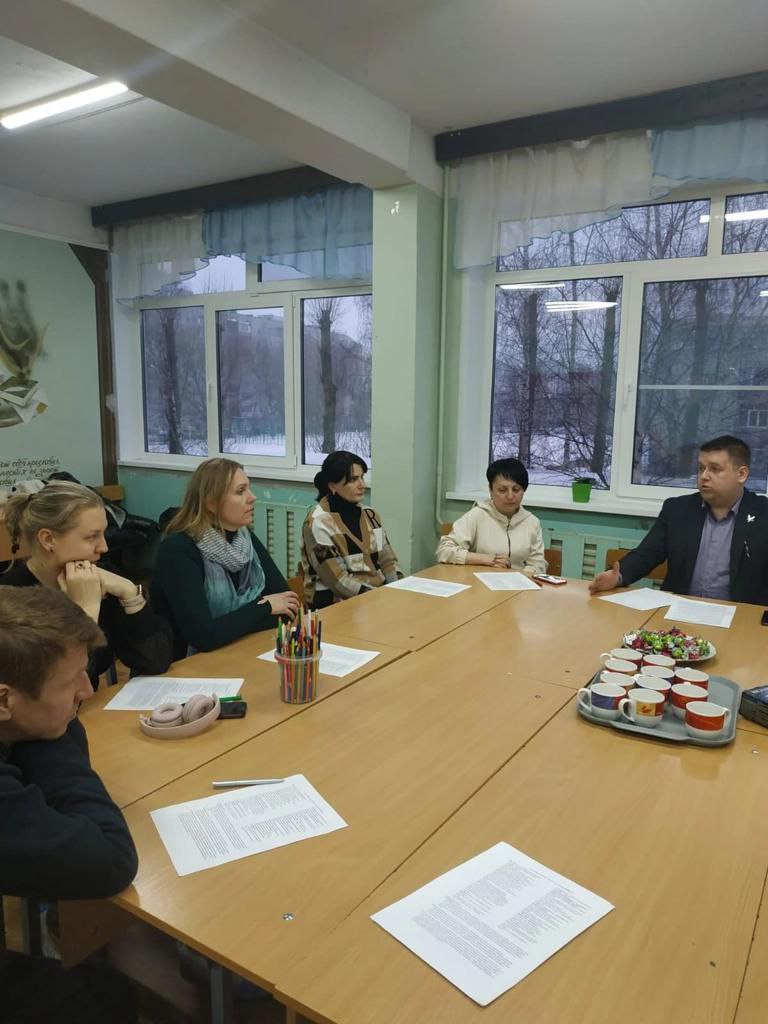 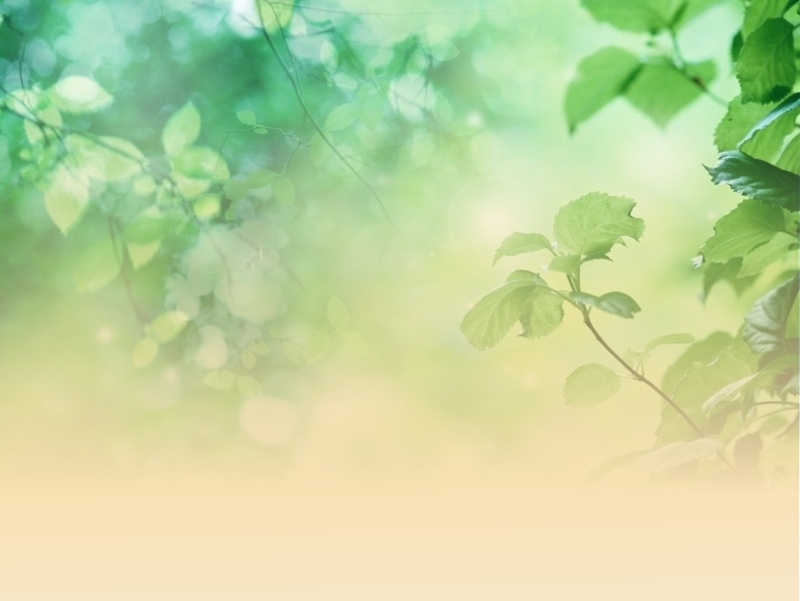 Ребенок - зеркало семьи; как в капле воды отражается солнце, так в детях отражается нравственная чистота матери и отца.          
                                        В. Сухомлинский
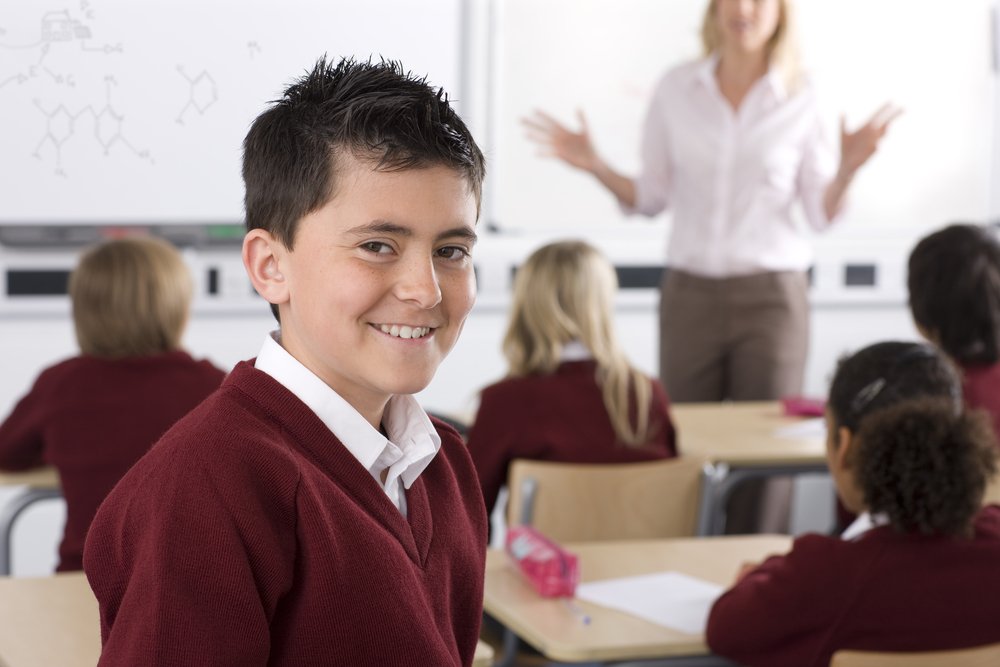 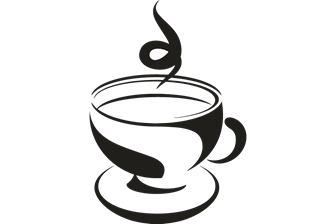 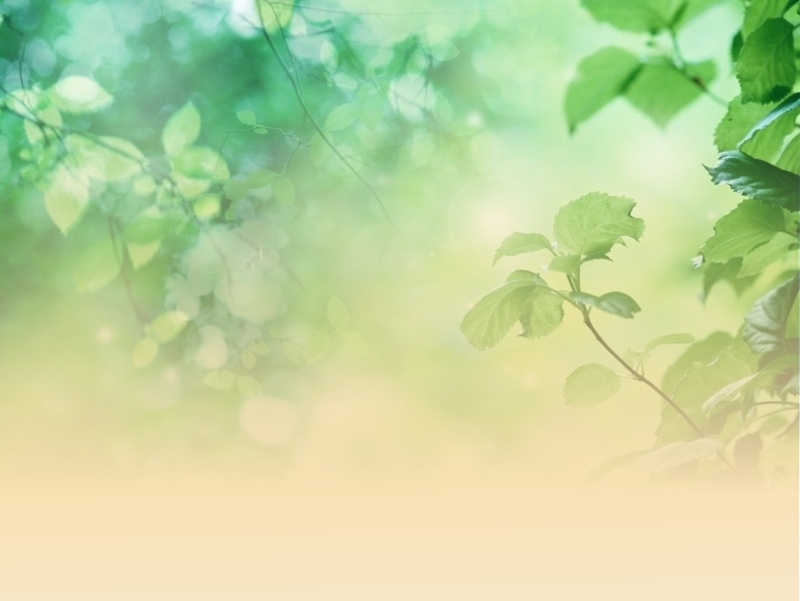 Актуальность
Семья - один из важнейших воспитательных институтов, роль и значение, которого в формировании личности трудно переоценить. В семье тесно сплетены супружеские, родительские и детские взаимоотношения.  
                                                                                                                                                                     
        Сотрудничество с семьей является одним из важнейших условий организации эффективного педагогического процесса в ОУ. Клуб – наиболее подходящая для этого форма работы, позволяющая установить эффективное и целенаправленное взаимодействие школы и родителей.
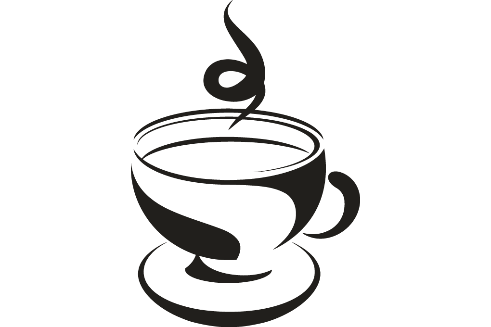 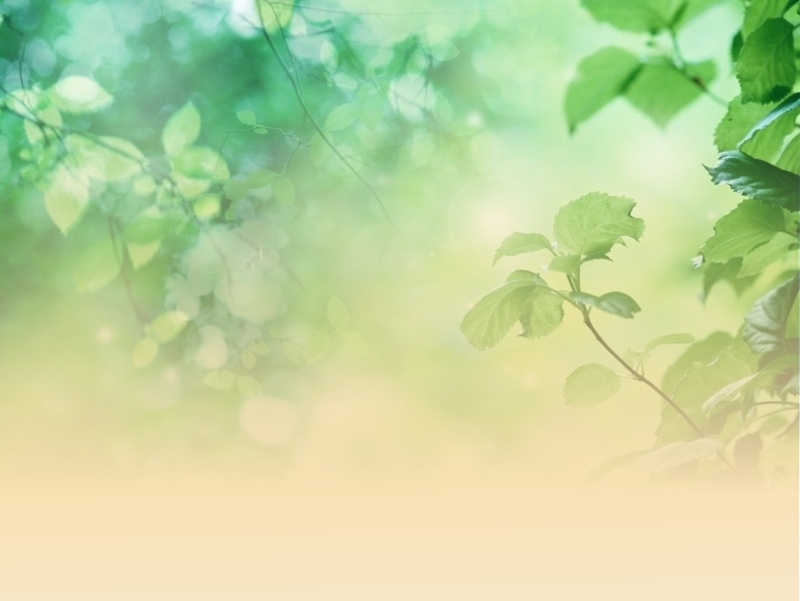 Взаимодействие школьного учреждения с семьями обучающихся – одно из важных направлений деятельности ОУ. Актуальным стал поиск таких форм и методов работы, которые позволят учесть потребности родителей, будут способствовать формированию активной родительской позиции.
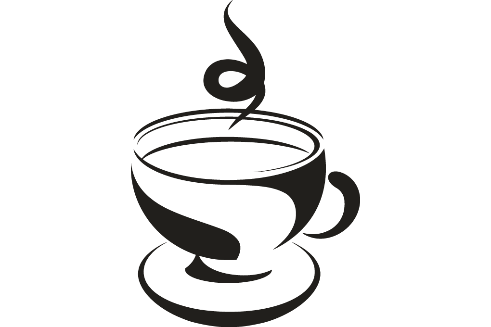 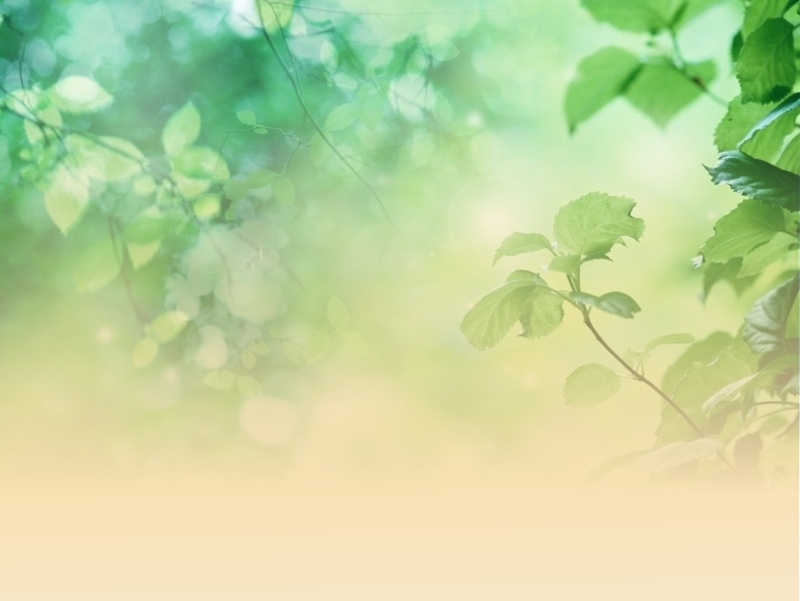 Данная форма интересна тем, что тематика клуба может варьироваться в зависимости от запроса родителей.
В работе клуба принимают участие различные специалисты ОУ:  заместители директора по УВР, педагоги-психологи, педагоги-предметники,  классные руководители и родители.
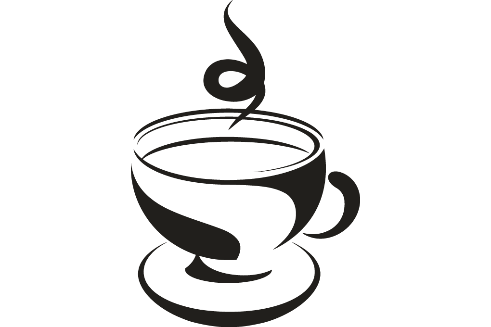 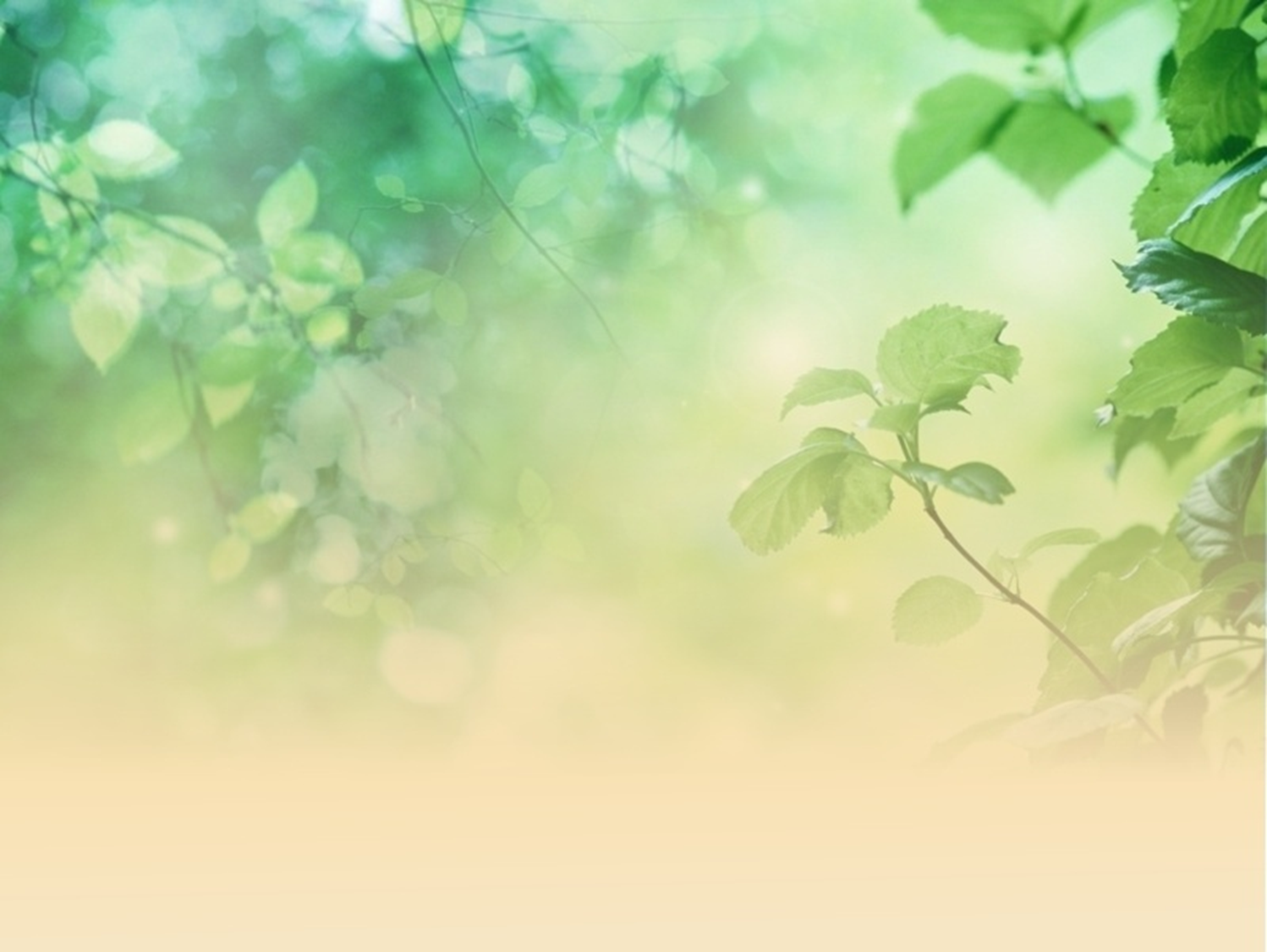 Цель программы клуба: повышение психолого-педагогической компетентности родителей, оказание образовательных услуг взрослым посредством обмена практическим опытом воспитания детей в условиях неформального общения.
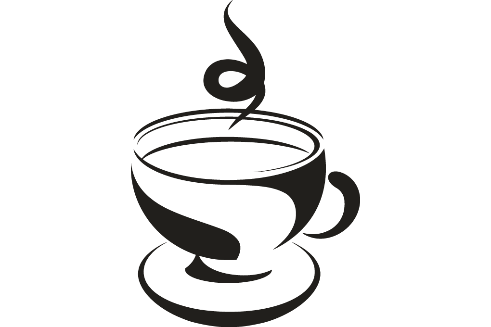 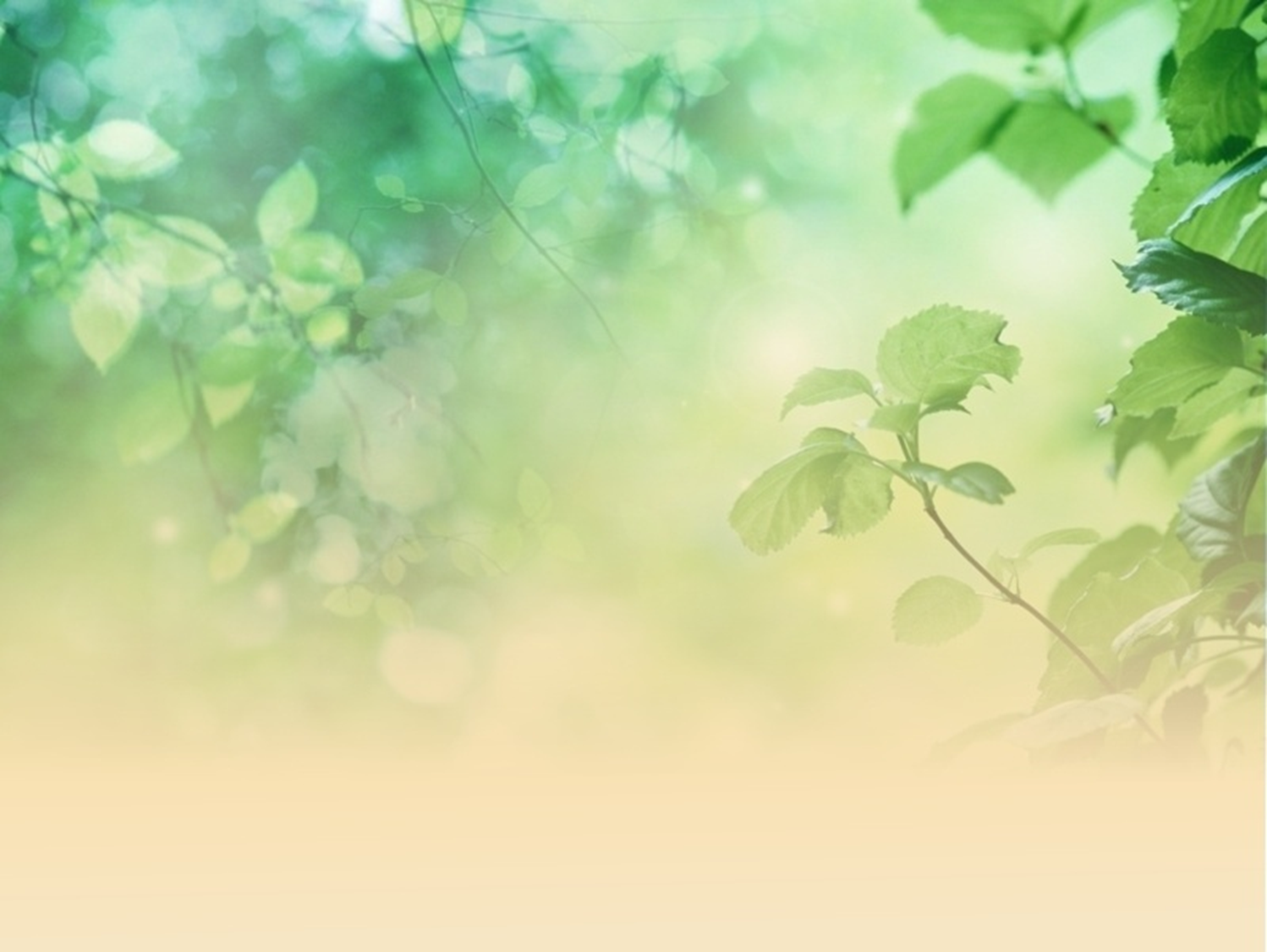 Задачи программы клуба
наладить взаимодействие между педагогами, родителями и детьми;
помочь родителям научиться содержательному общению со своим ребёнком, понимать его интересы и потребности, адекватно оценивать уровень его развития, достижения;
вовлечь родителей в жизнь образовательного учреждения на принципах сотрудничества.
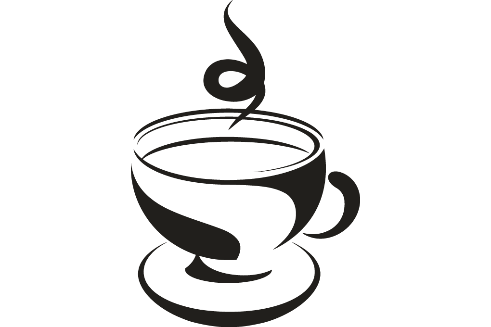 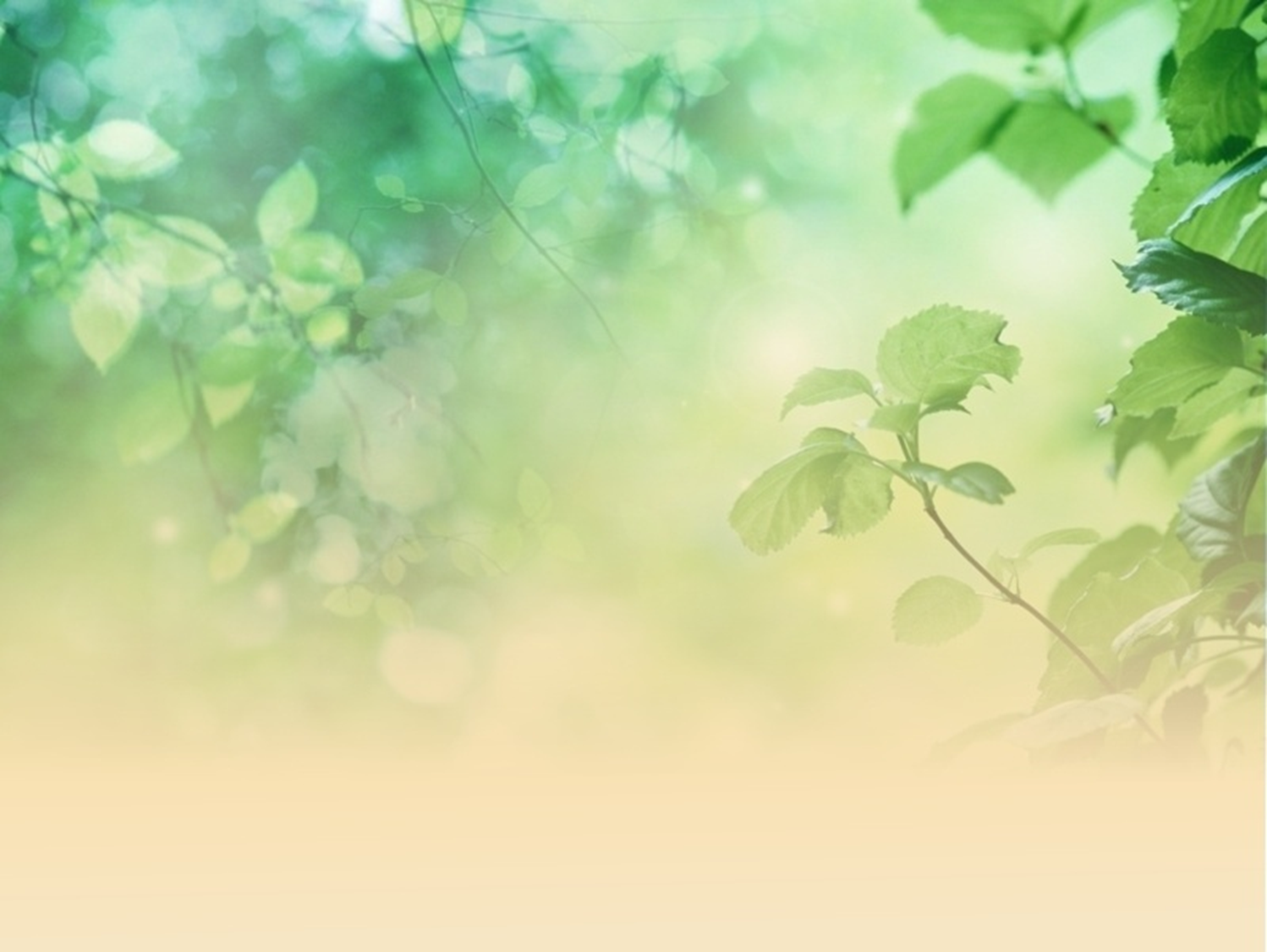 Категория участников семейного клуба
Родители учащихся и обучающиеся, объединённые в группы согласно их запросам по образовательным темам,
заместители директора по УВР, 
педагоги-психологи, 
педагоги-предметники, 
классные руководители.
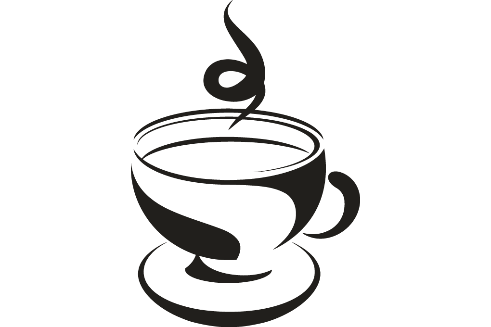 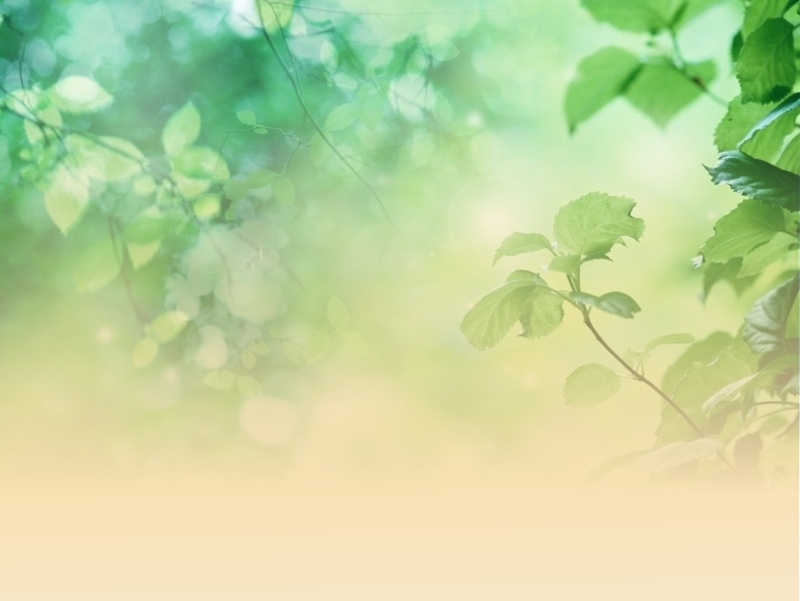 Семейный клуб «Мы вместе» - это   мероприятия, информационные встречи, тематические выставки, консультации, практическое обучения родителей. Заседания клуба проводятся раз в месяц. Продолжительность встреч – полтора-два часа. В процессе заседания клуба проводится чаепитие.
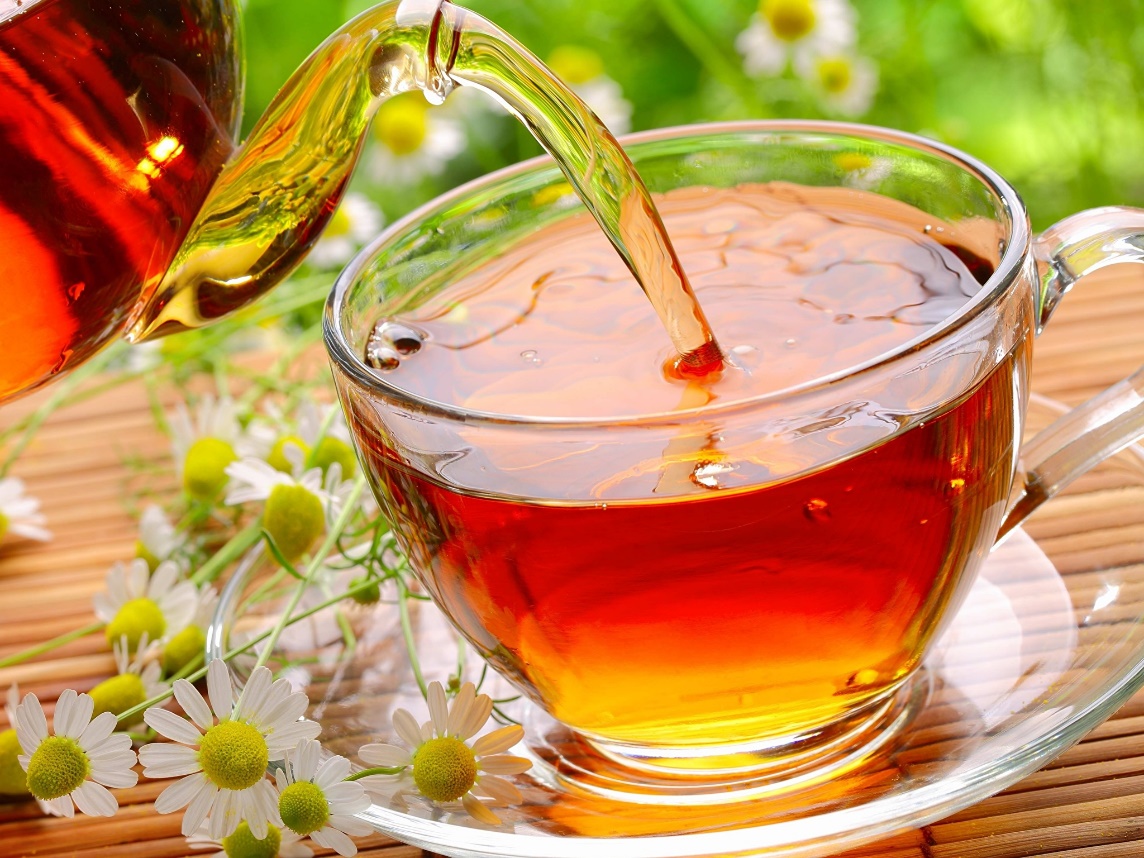 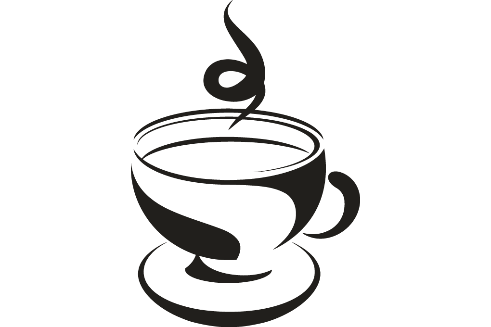 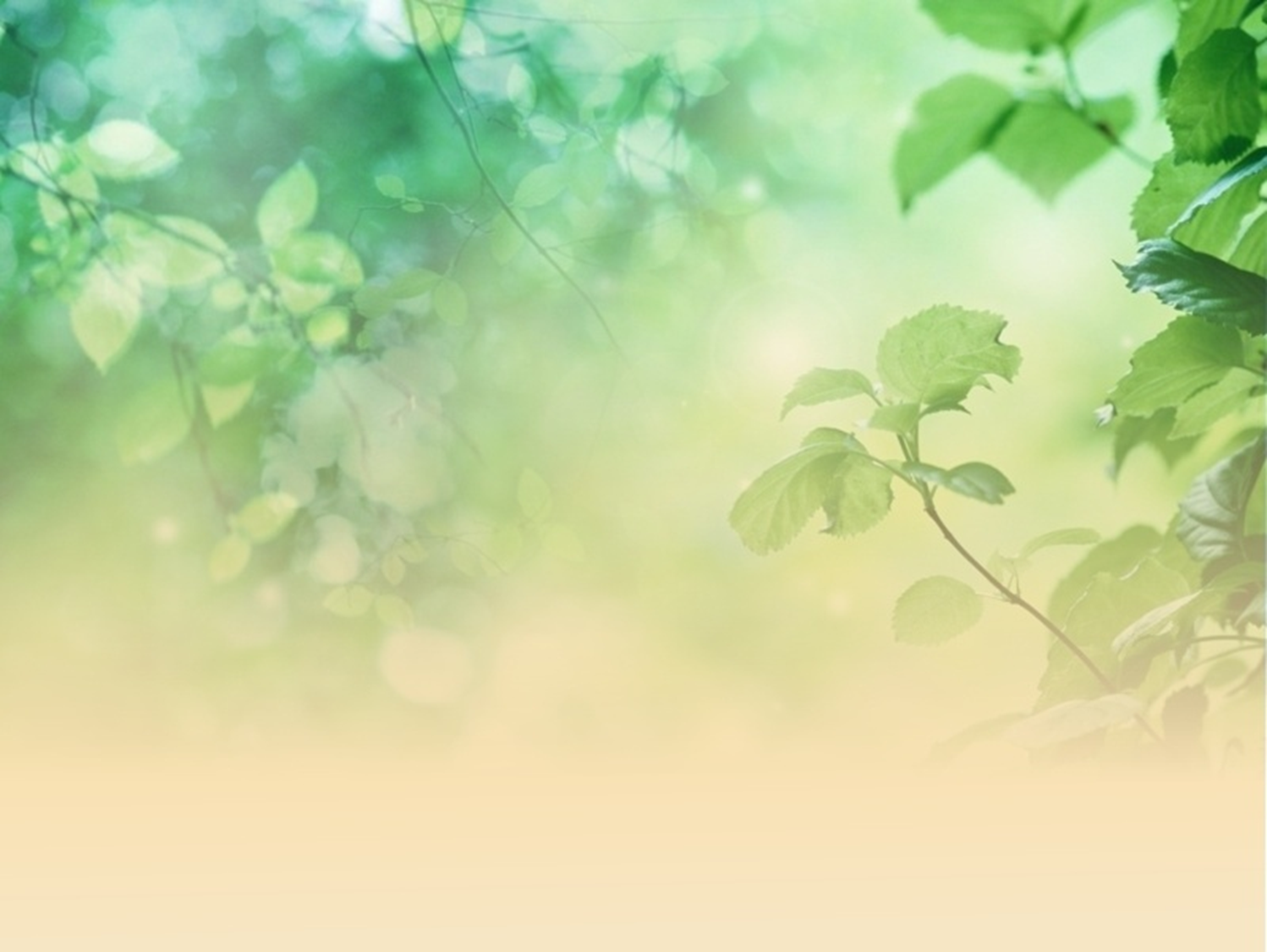 Ожидаемый результат
Повышена информированность родителей в области возрастной психологии ребёнка;
Налажено активное взаимодействие с родителями обучающихся;
Родители активно сотрудничают с ОУ;
Выросла компетентность родителей в области педагогических знаний о своём ребёнке.
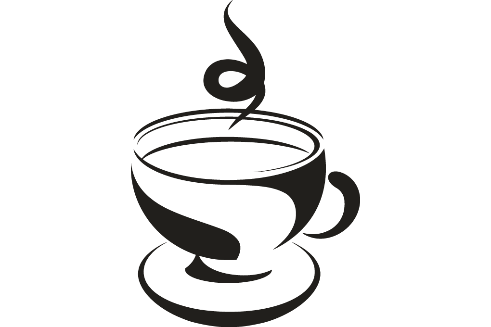 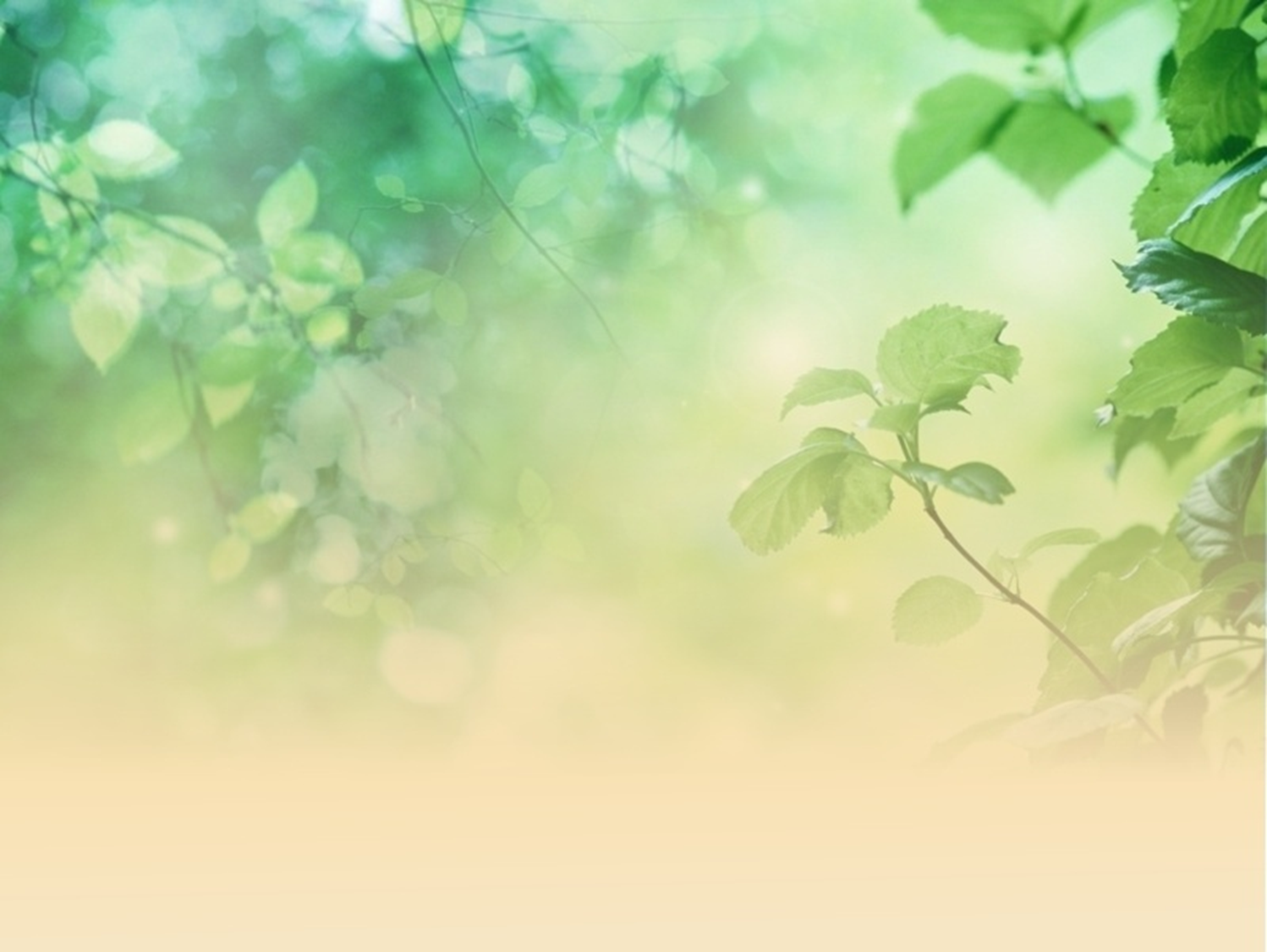 Тематика заседаний родительского клуба прошлого года
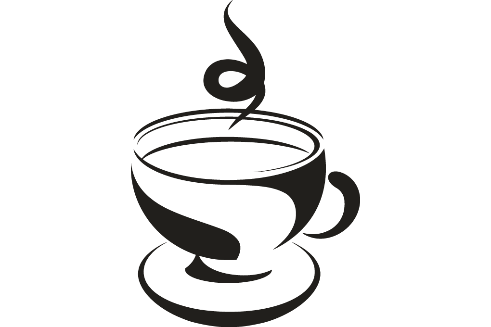 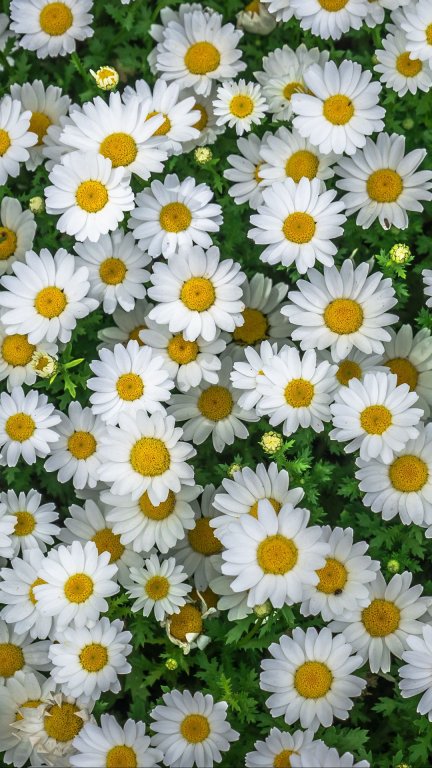 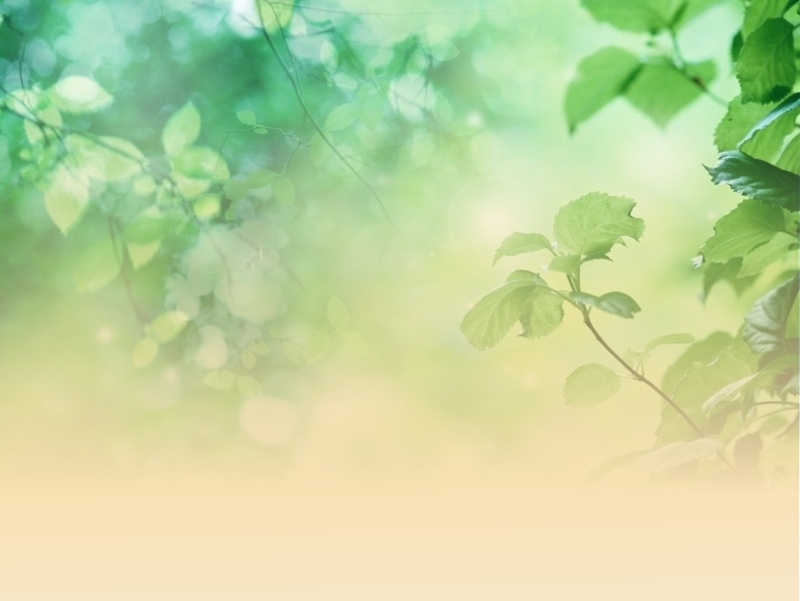 В целом, общение в непринужденной, эмоционально насыщенной обстановке способствует сближению педагогов, родителей и детей. 

Дает возможность открыто высказывать собственное мнение, делиться семейными традициями.
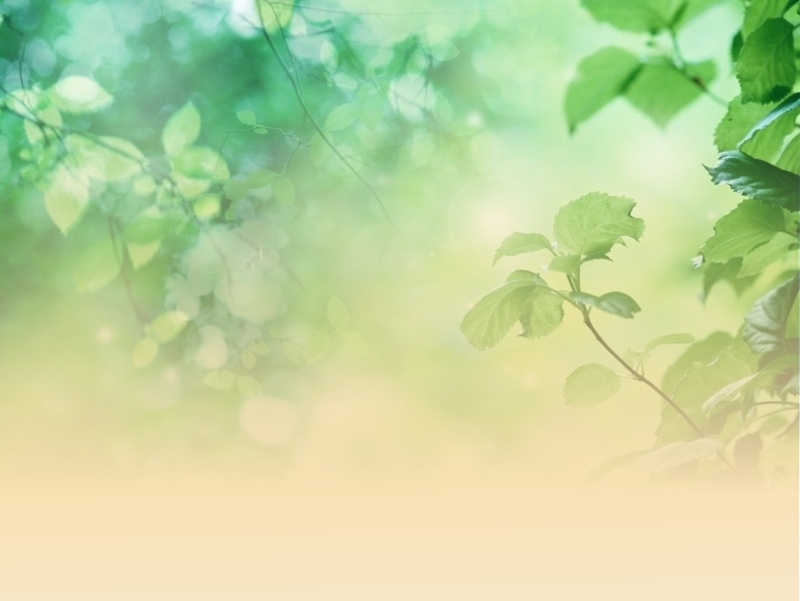 Мамы и папы видят собственного ребенка в другой обстановке, наблюдают его общение со сверстниками и педагогами, открывают в нем новые черты и способности. 

Совместная деятельность сближает родителей и детей, учит взаимопониманию, доверию, делает их настоящими партнерами.
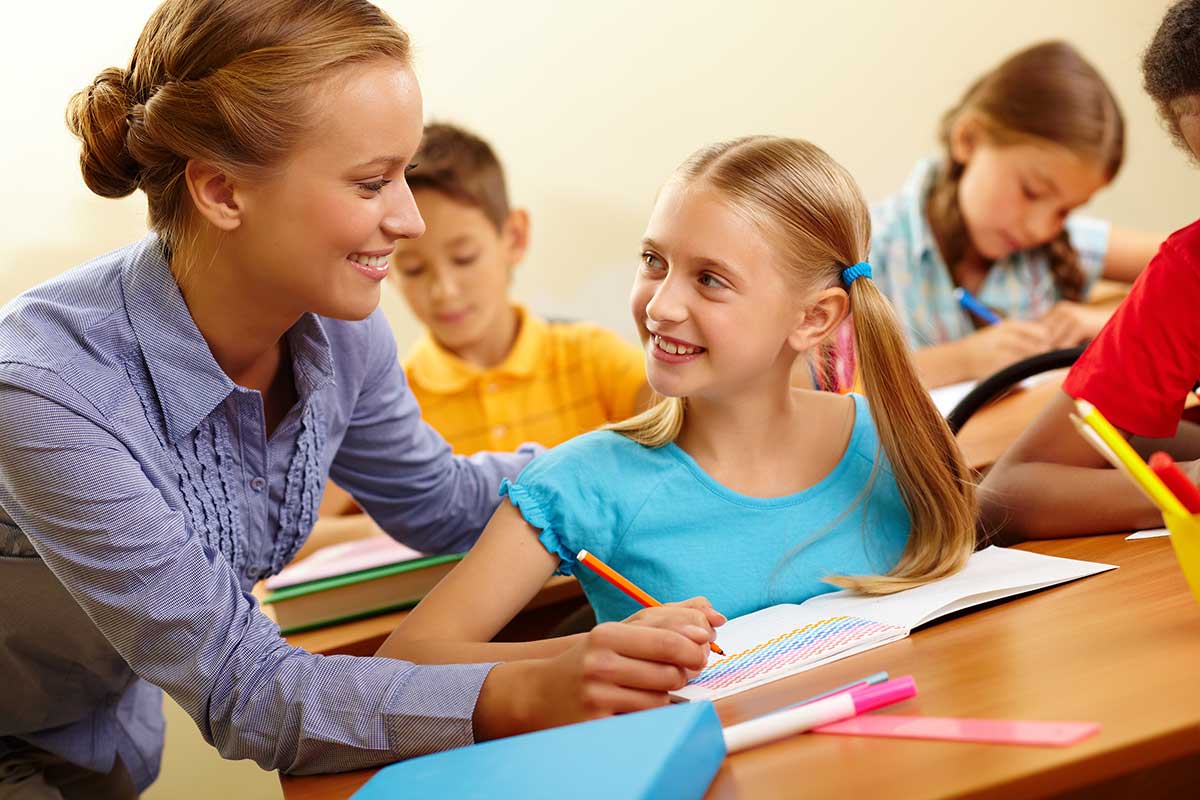 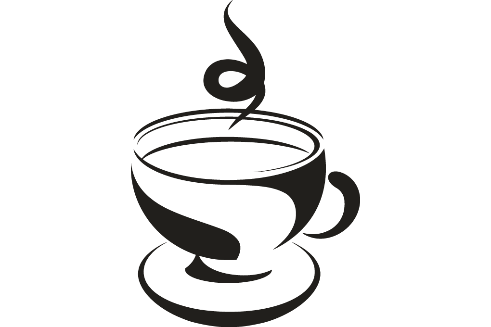 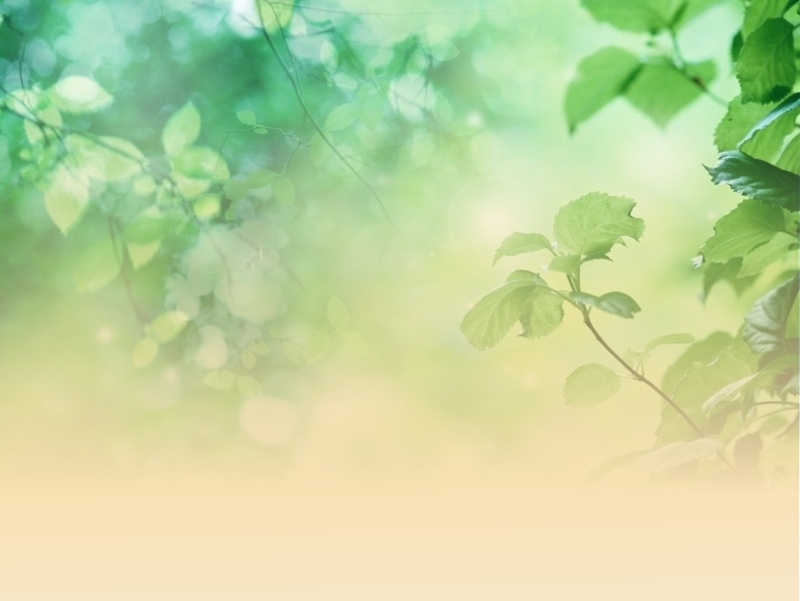 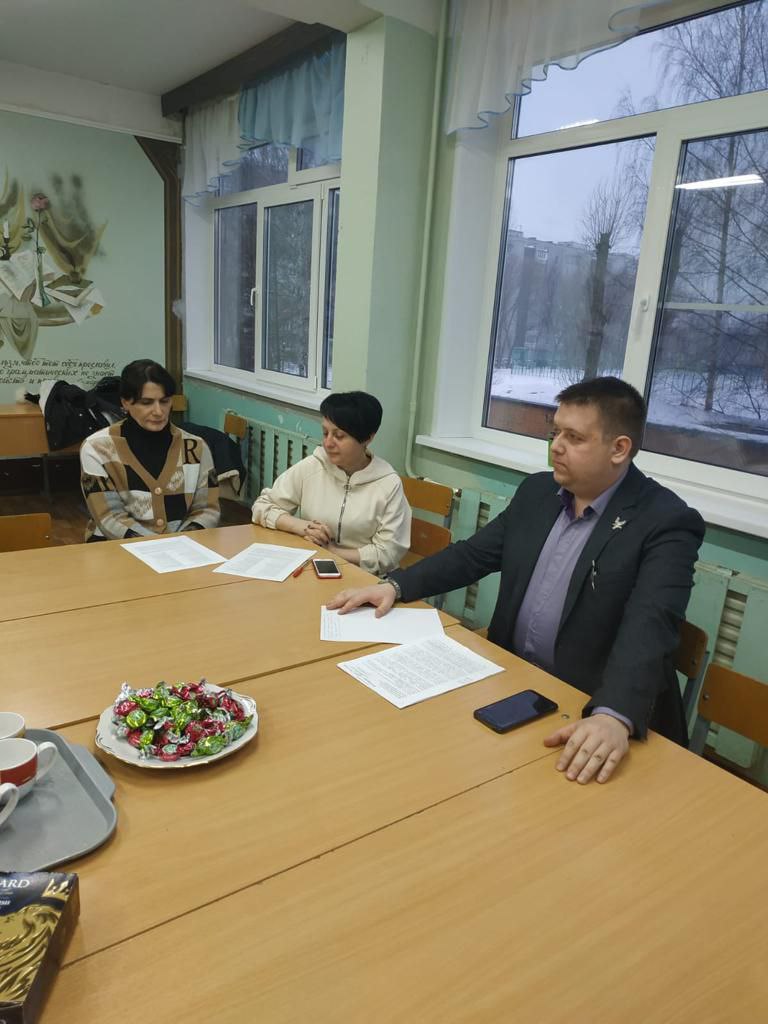 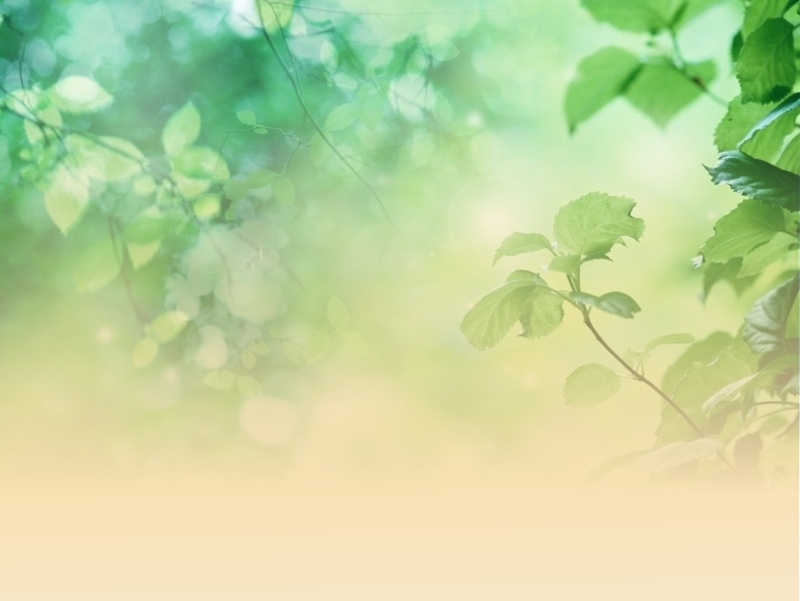 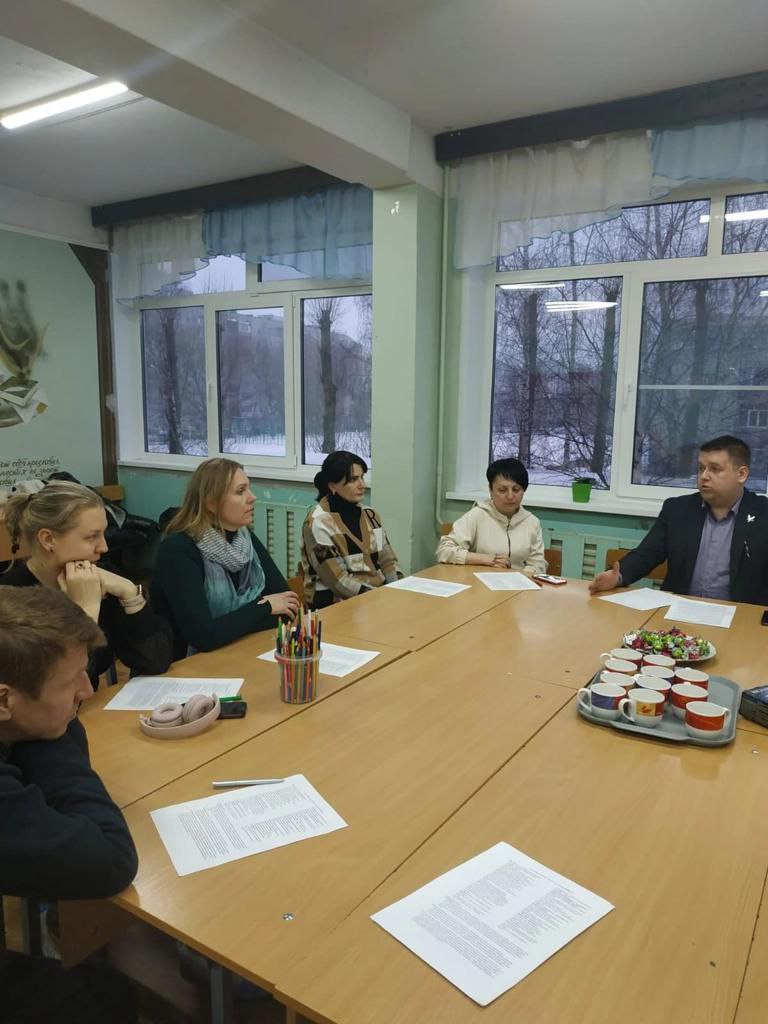 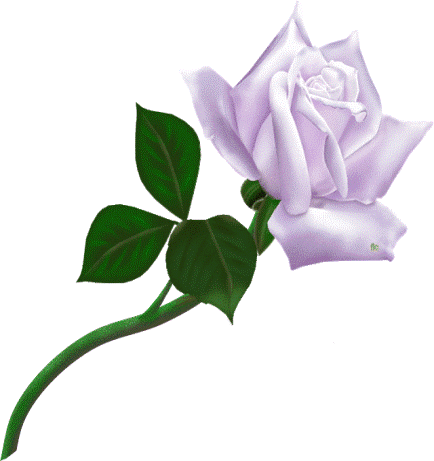 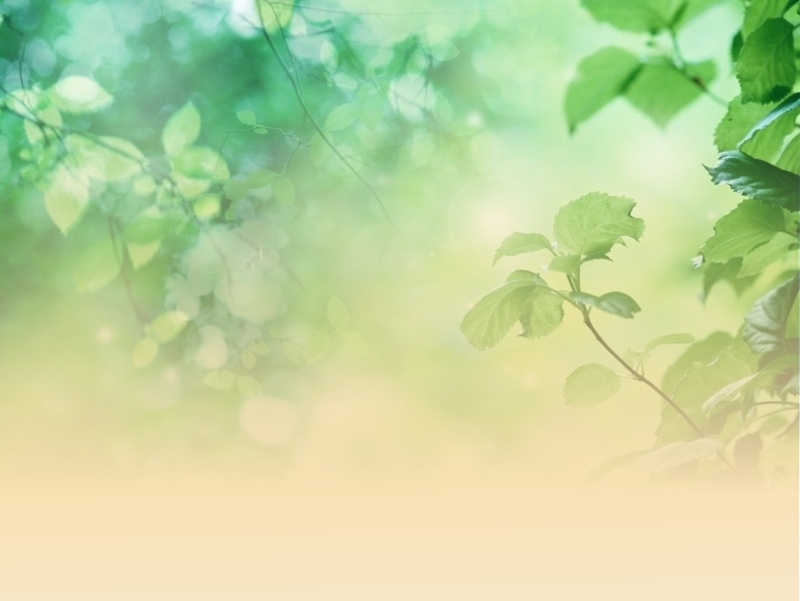 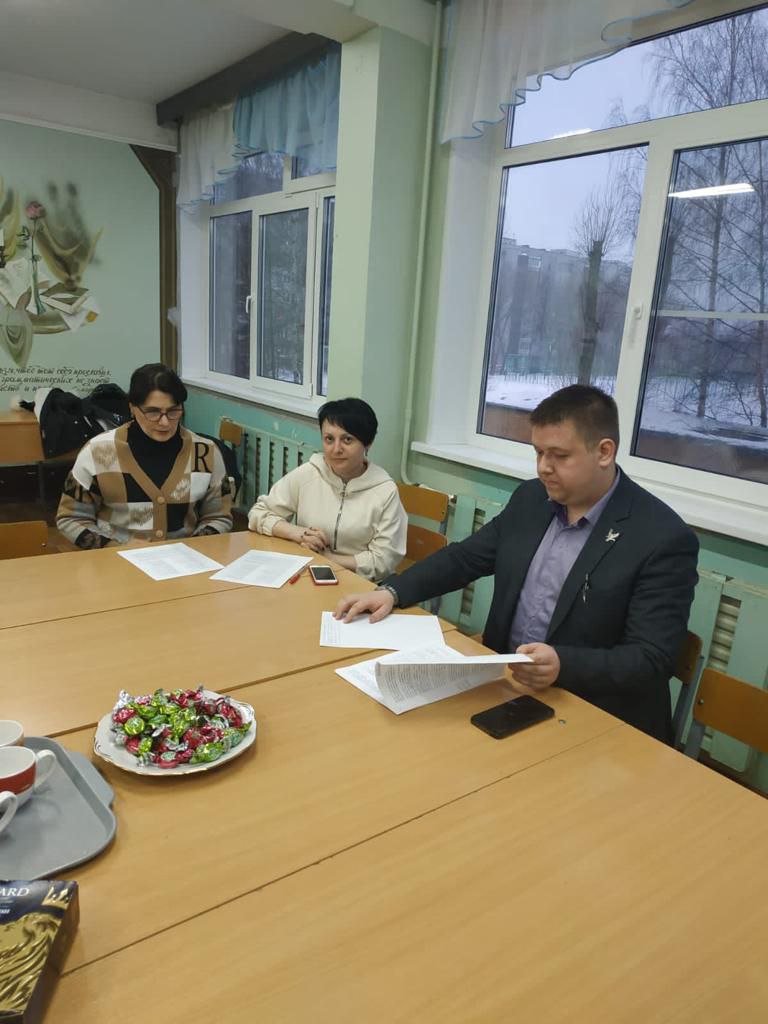 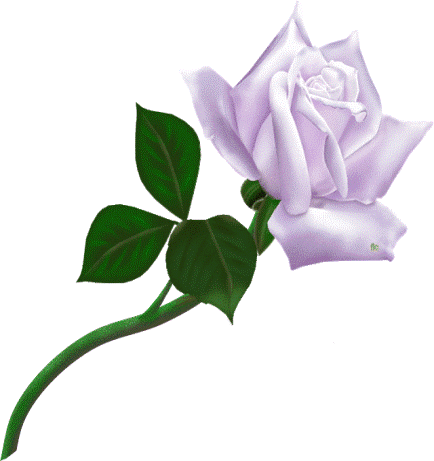 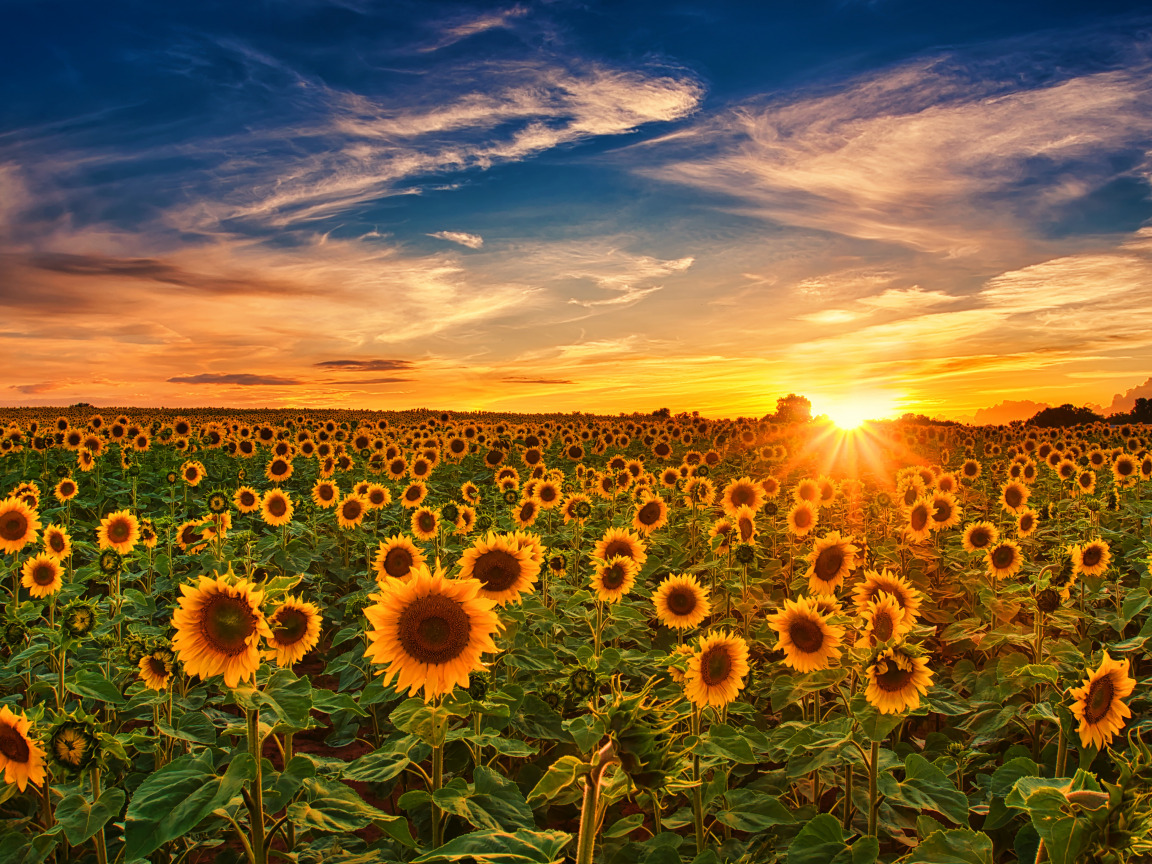 Спасибо за внимание!